If You Give a Mouse a Cookie
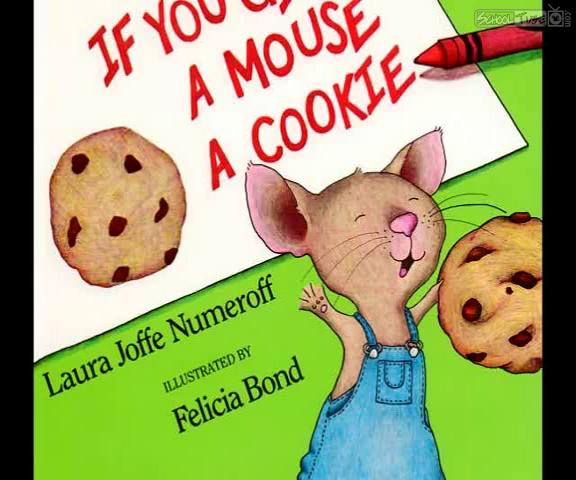 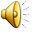 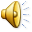 By, Laura Numeroff
Words Used Throughout:
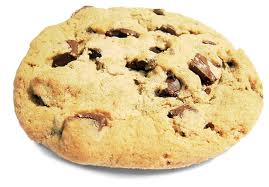 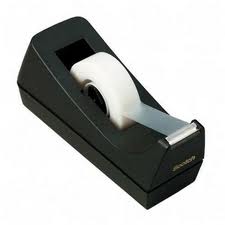 Cookie



He



Ask
Tape



Give



Mouse
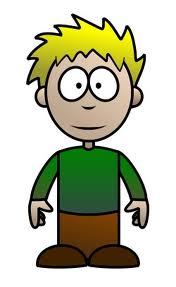 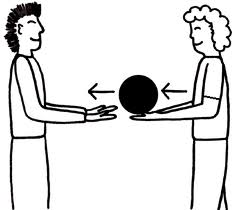 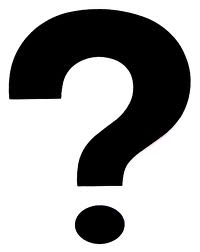 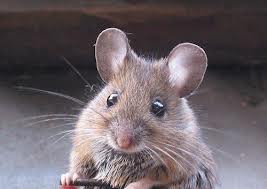 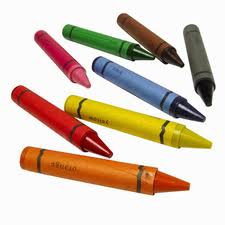 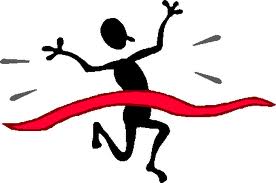 Crayons



Milk



Straw
Finish



Napkin


Pen
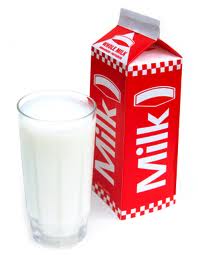 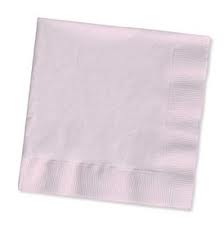 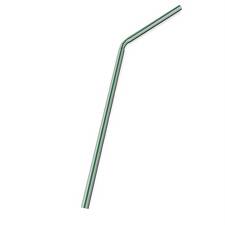 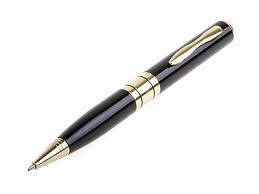 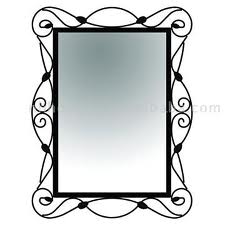 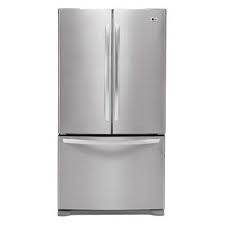 Refrigerator



Trim/Scissors



Pair
Mirror



Mustache



Hair
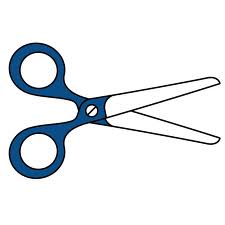 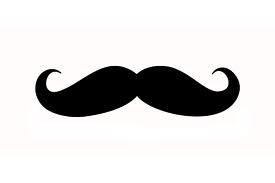 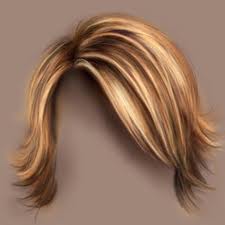 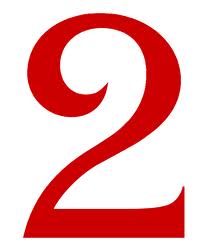 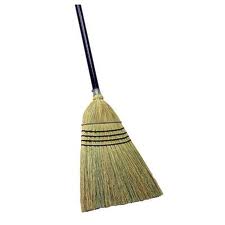 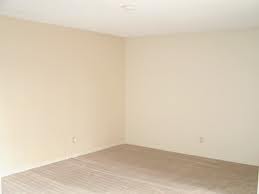 Broom



Paper



Start
Room



House



Wash
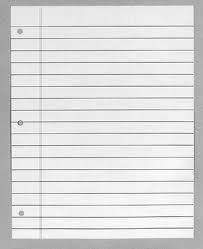 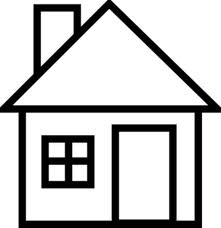 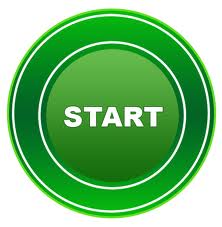 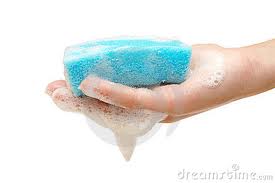 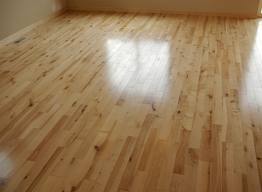 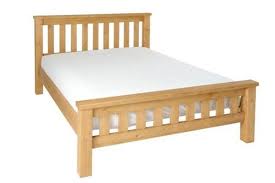 Floor



Want 



Nap
Bed



Blanket



Pillow
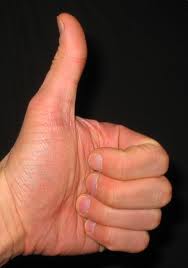 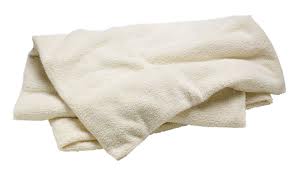 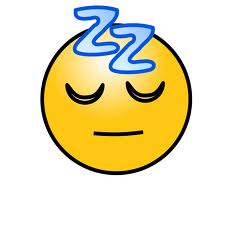 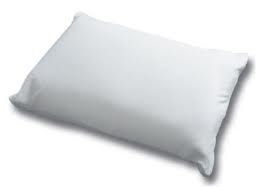 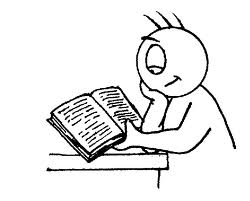 Read



Story 



Pictures
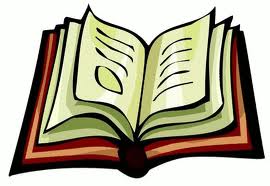 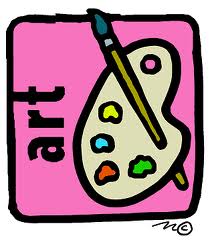 Adapted Story…
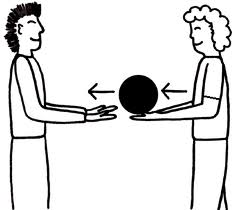 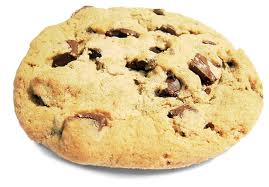 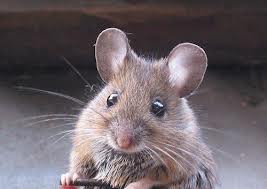 If you give          a mouse          a cookie,





he’s          going to ask          for a glass of milk.
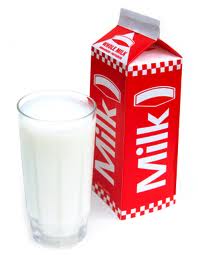 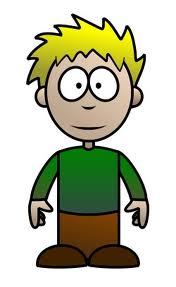 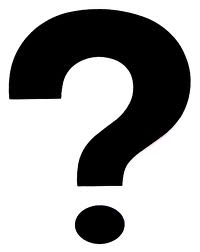 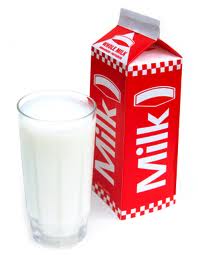 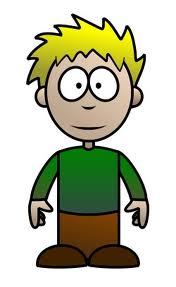 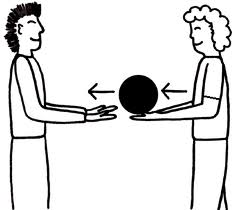 When you give          him          the milk,





he’ll          probably ask you          for a straw.
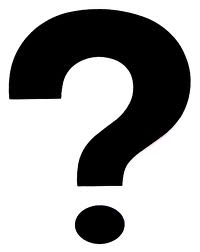 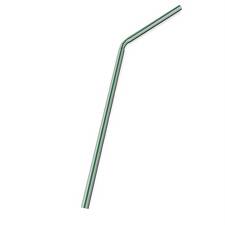 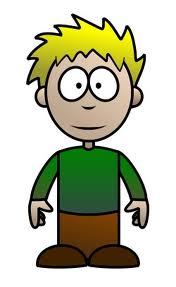 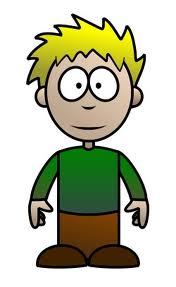 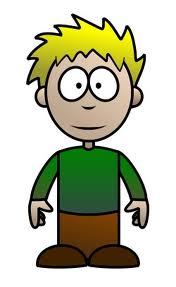 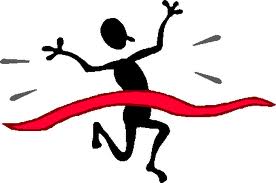 When he’s          finished,          he’ll     




probably ask you          for a napkin.
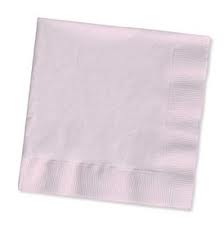 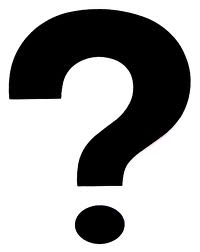 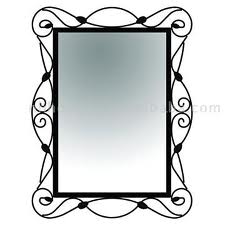 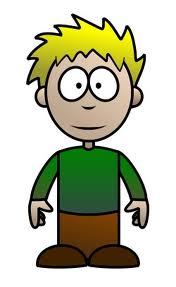 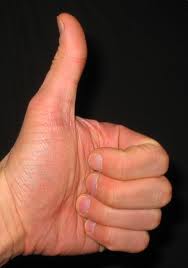 Then he’ll          want to          look in a mirror




to see if he          has a milk          mustache.
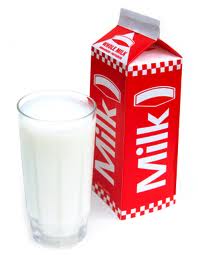 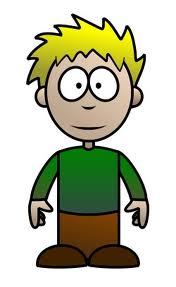 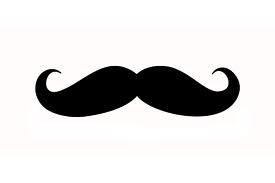 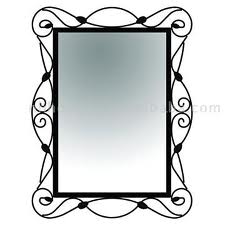 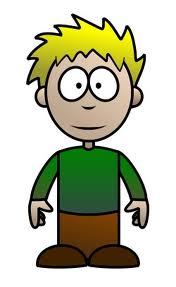 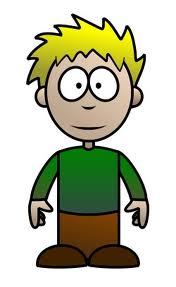 When he          looks in the mirror,       he may 




see that his          hair          needs a trim.
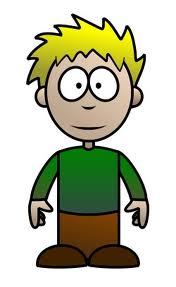 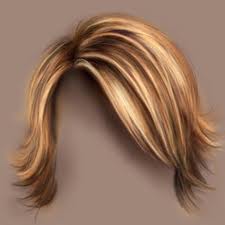 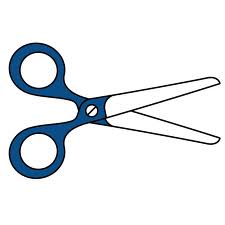 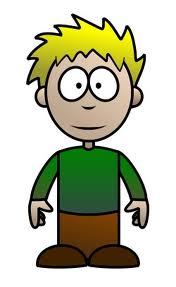 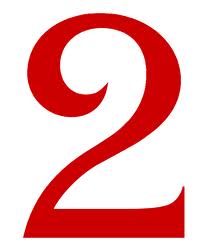 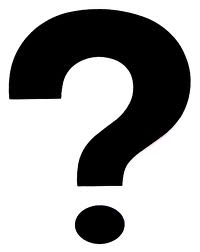 So he’ll          probably ask          for a pair 





of scissors.
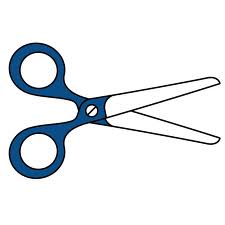 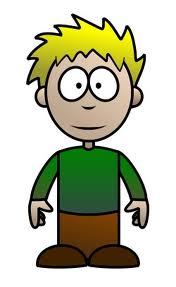 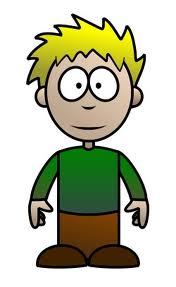 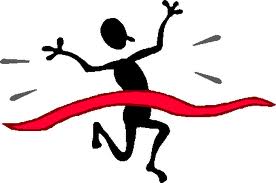 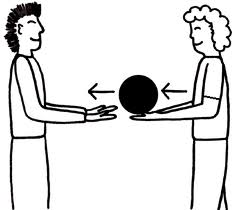 When he’s          finished          giving          himself




a trim,          he’ll          want          a broom to sweep.
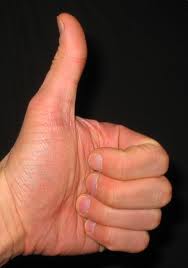 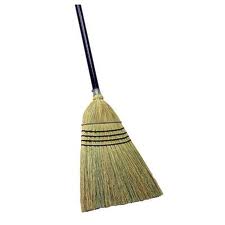 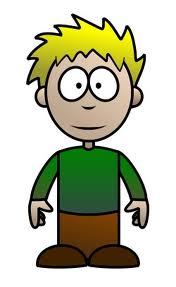 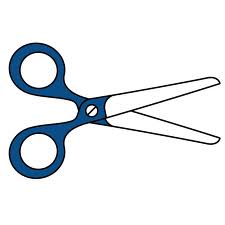 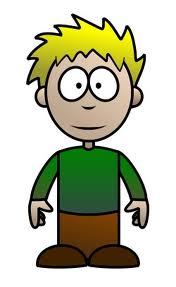 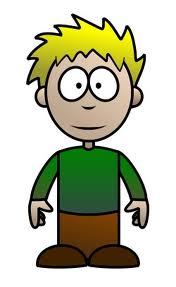 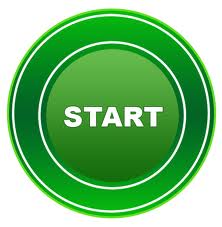 He’ll          start sweeping.          He might





Sweep every room          in the house.
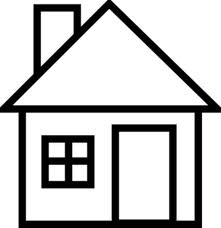 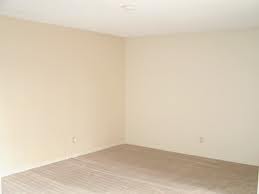 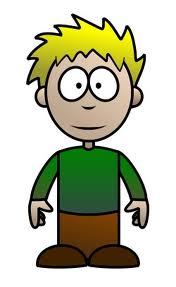 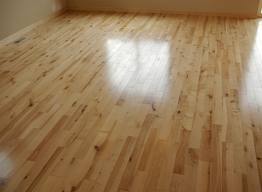 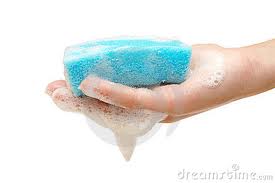 He might          wash          the floors!




Then, he’ll          probably want          to nap.
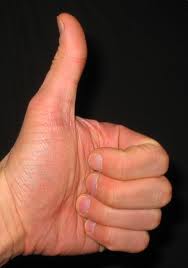 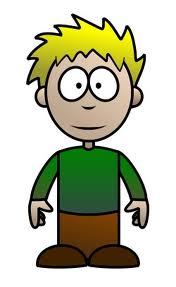 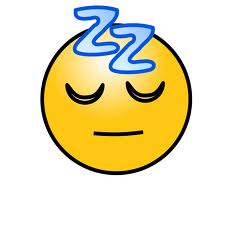 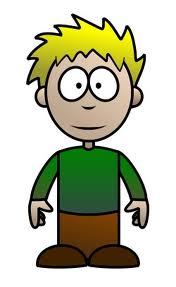 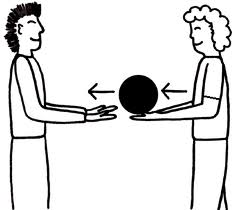 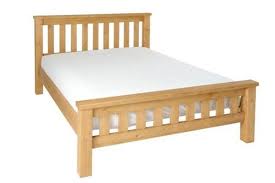 You’ll have to give          him          a bed




with a blanket          and a pillow.
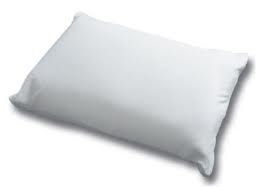 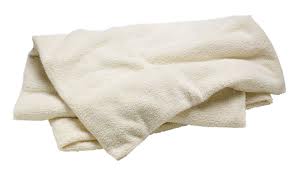 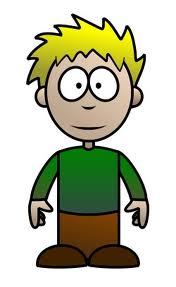 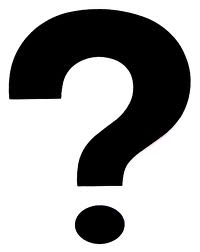 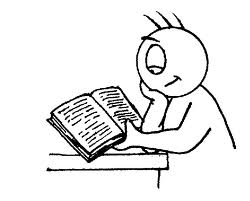 He’ll          probably ask          you to read





him          a story.
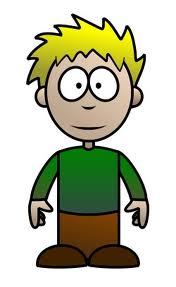 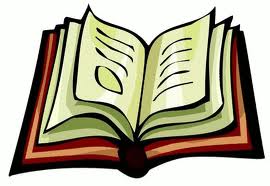 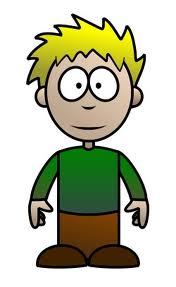 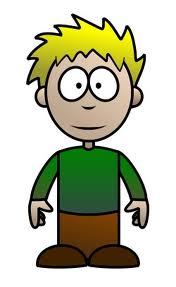 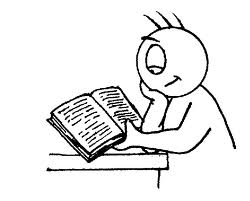 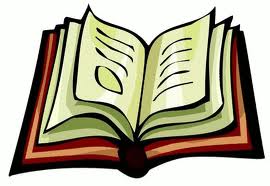 You’ll read          him          a story          and he




will ask          to see the pictures.
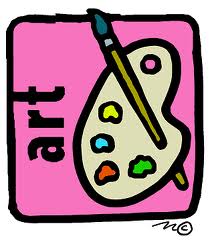 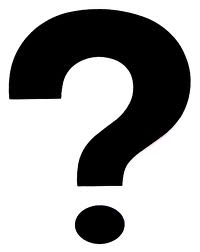 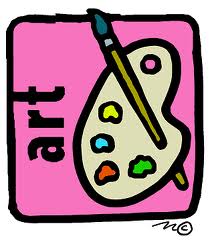 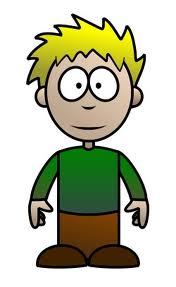 When he looks at          the pictures,




he’ll          want to          draw a picture.
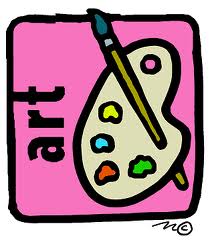 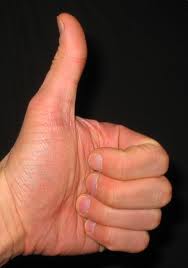 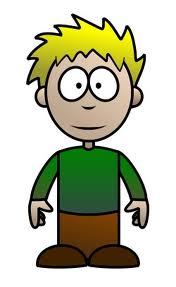 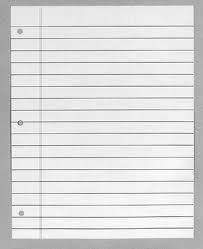 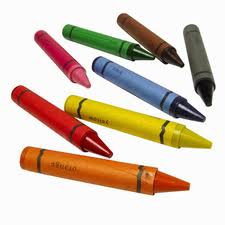 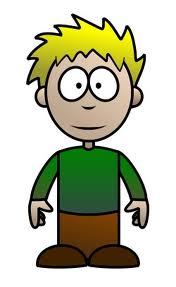 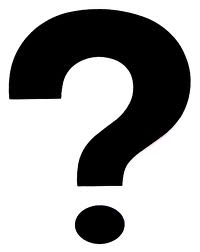 He’ll          ask for          paper          and crayons.




He’ll          draw a picture.
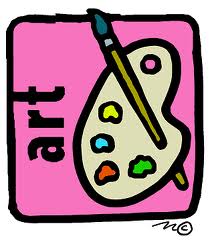 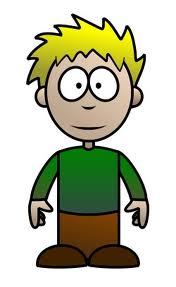 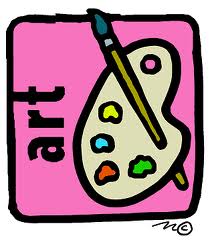 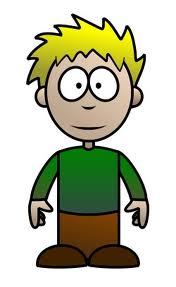 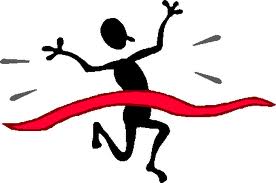 When the picture          is finished,          he’ll




want to sign          his name          with a pen.
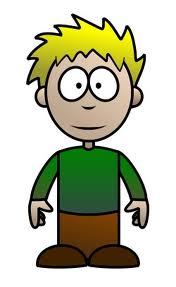 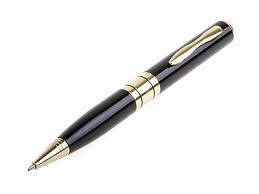 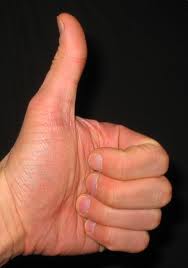 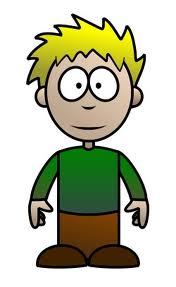 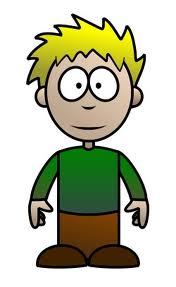 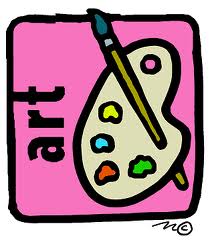 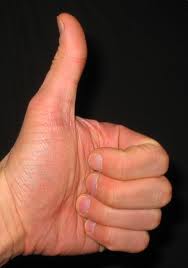 He’ll        want to hang           his          picture




on your refrigerator.
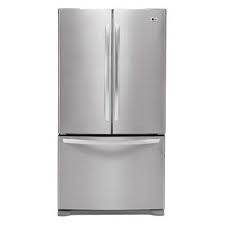 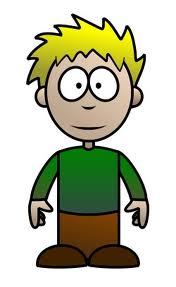 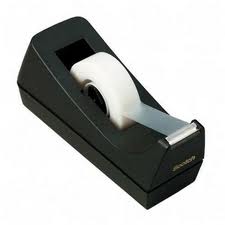 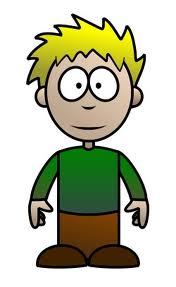 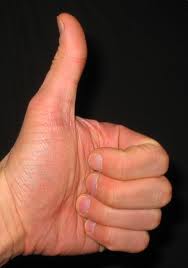 He’ll          want          tape to hang it.       He’ll  




hang his          picture and look at it.
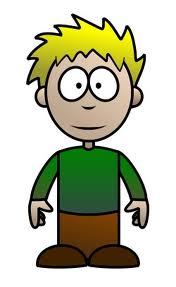 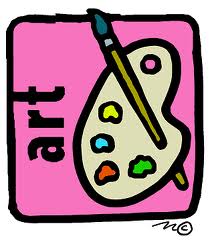 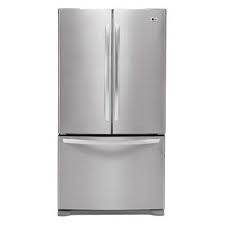 Looking at the refrigerator will remind




him that he          is thirsty.
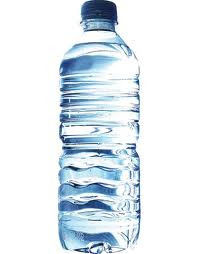 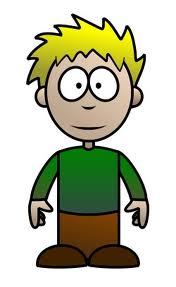 So, he’ll        ask          you for a glass of milk.
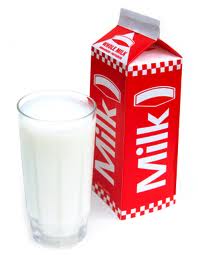 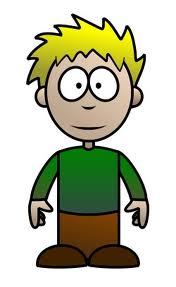 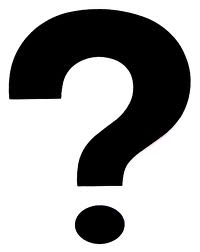 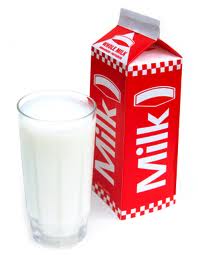 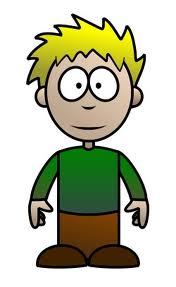 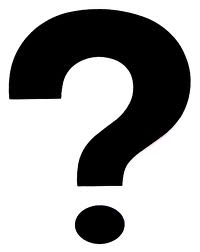 And if he      asks for        a glass of milk,        




he’s      going to want     a cookie to go with it.
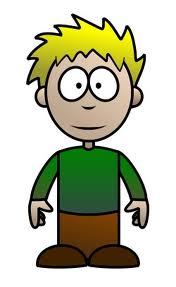 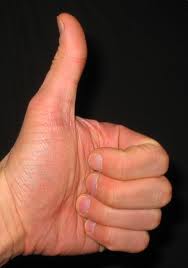 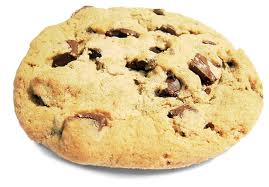 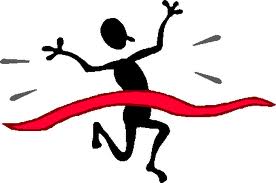 THE END!